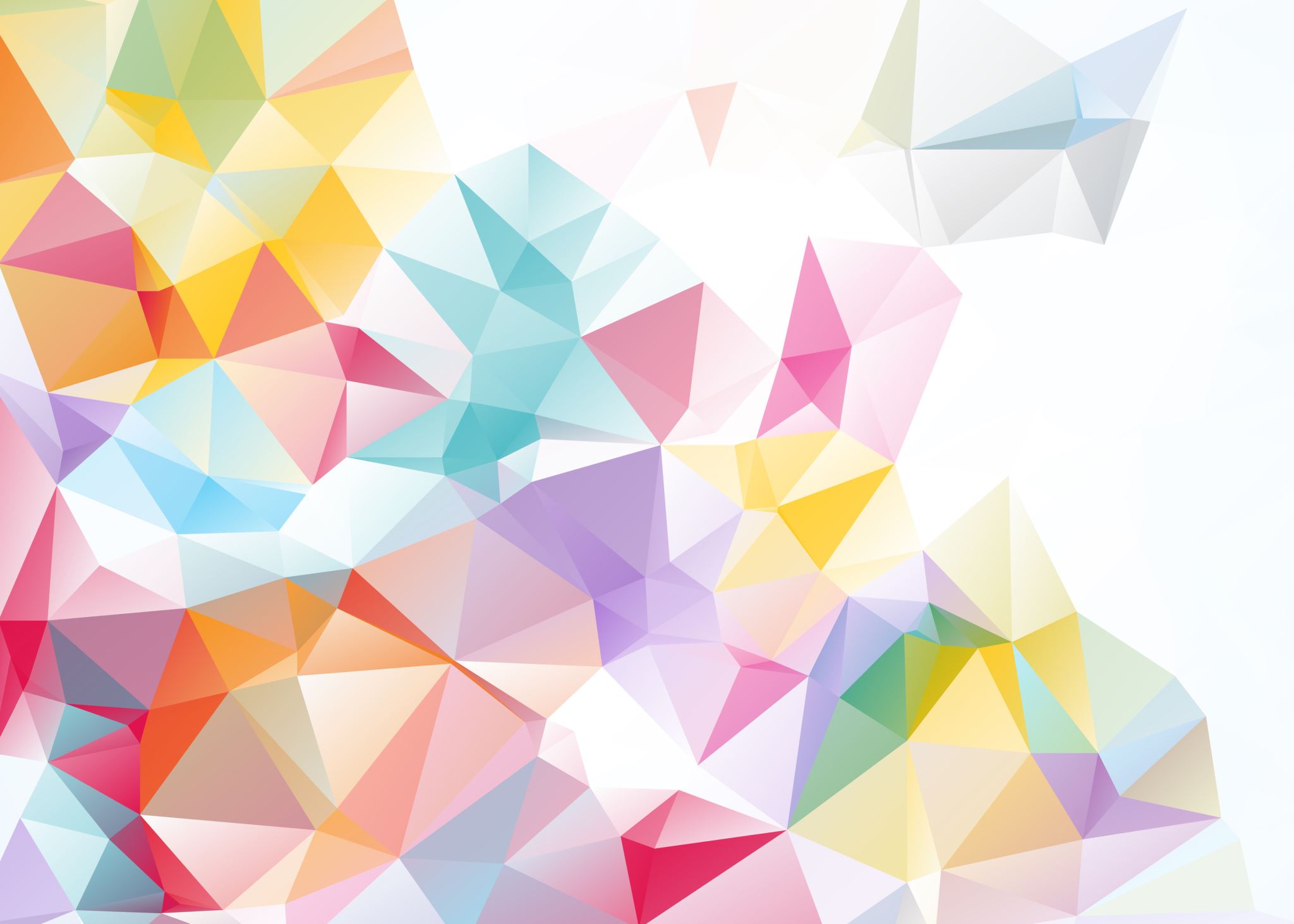 Pre-Arrival Event
Induction timetable
Induction Week 25th September 2023
Regularly access the applicant pages and review the timetable for changes – the timetable is live

Final check on Sunday evening and note the room you are in and start time

On the day think about parking and arrive in time
Timetable
Access the applicant pages 

Applicant Pages
Getting started with uniskills
‘UniSkills support is here to help you develop your academic skills and confidence for success at University and beyond. Whatever your subject, level of study or route into studying with us here at Edge Hill University, UniSkills has something to offer you’
https://www.edgehill.ac.uk/departments/support/ls/uni-skills/getting-started-with-uniskills/

Research Skills at university
Thursday 7th September 1100-1200
Academic Writing at University
Wednesday 13th September 1200-1300